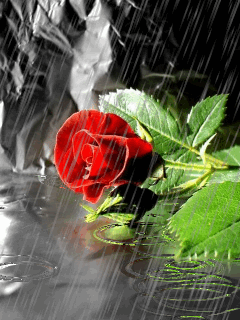 কৃষি শিক্ষা বিষয়ের পক্ষ থেকে সবাইকে- স্বাগতম
[Speaker Notes: স্লাইড নং-১-স্বাগতম]
পরিচয়
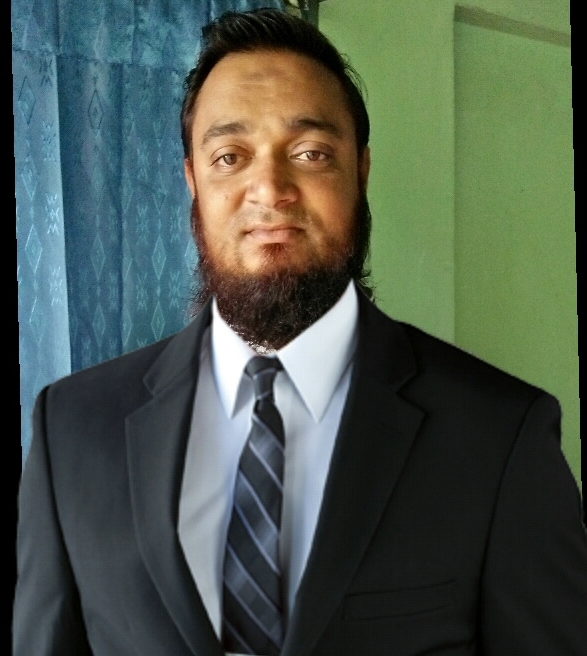 শ্রেণি: অষ্টম; বিষয়: কৃষিশিক্ষা
অধ্যায়: ১ম (পাঠ-5)
সময়: ৫০মিনিট
শেখ-মাসুদুর রহমান
নওয়াপাড়া ইয়াকুব আলী আদর্শ হাইস্কুল, বাগেরহাট।
shaikhmasudurrahman@gmail.com
০১৭১২-১৭৫৬৪২
[Speaker Notes: স্লাইড নং ০২]
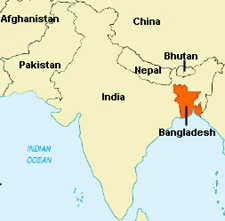 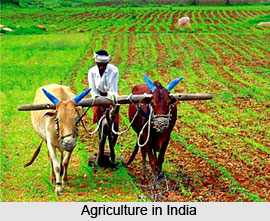 [Speaker Notes: স্লাইড নং-৩-এই স্লাইডের মাধ্যমে –এশিয়ার মানচিত্রে ভারত ও বাংলাদেশ অবস্থান এবং পাশে একটি কৃষির ছবি দেখিয়ে পাঠে আসবো।]
আজকের পাঠ
বাংলাদেশের ও ভারত
[Speaker Notes: স্লাইড নং ০৪]
শিখনফল
এই পাঠ শেষে শিক্ষার্থীরা-
1। ভারত ও বাংলাদেশের মধ্যেকার সম্পর্ক বলতে পারবে।
২। বাংলাদেশের কৃষির তুলনায় ভা্রতের কৃষির অবস্থা  বর্ণনা করতে পারবে।
৩। ভিয়েতনামের কৃষকদের অগ্রগতির কারণ ব্যাখ্যা করতে পারবে।
[Speaker Notes: স্লাইড নং-৫- শিখনফল]
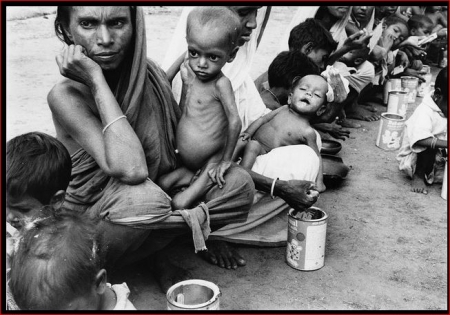 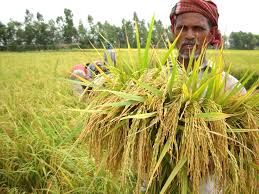 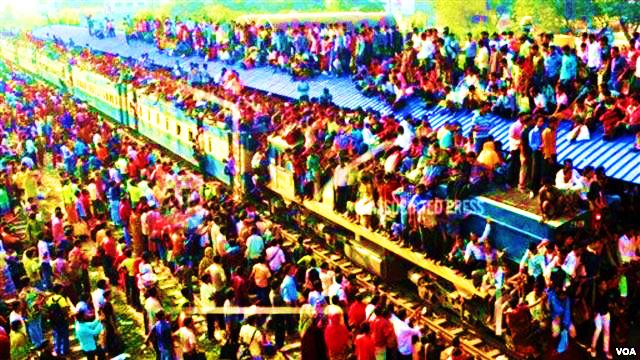 ক্ষধা নিবারণের গুরুভার দেশ দুটির কৃষক সমাজের উপর।
দ্রুত বর্ধনশীল জনগোষ্ঠী
মিল
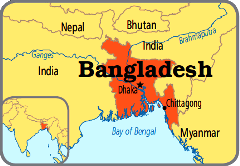 বাংলাদেশ
ভারত
জনসংখ্যা দ্রুত বৃদ্ধির দ্বারা সমস্যাগ্রস্ত বাংলাদেশ ও ভারত
বাংলাদেশের পার্শ্ববর্তী দেশ ভারত।
[Speaker Notes: স্লাইড নং-৬- এই স্লাইডের মাধ্যমে বাংলাদেশ ও ভারত পার্শ্ববর্তী দেশ, এই দুটি দেশ জনসংখ্যা দ্রুত বৃদ্ধির দ্বারা সমস্যাগ্রস্ত, দ্রুত বর্ধনশীল জনগোষ্ঠীর  ক্ষুধা নিবারণের গুরুভার দেশ দুটির কৃষক সমাজের উপর।এনিমেশনের মাধ্যমে দেখানো হয়েছে।]
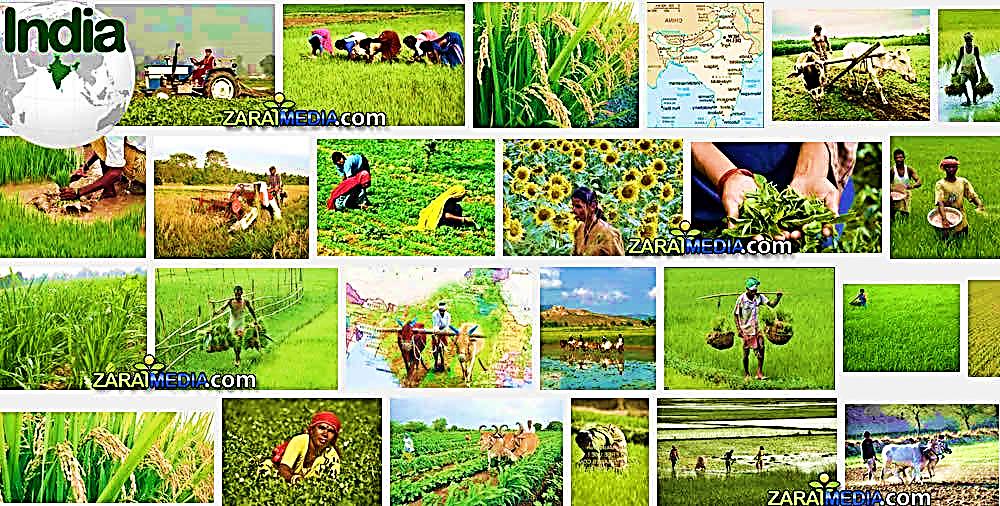 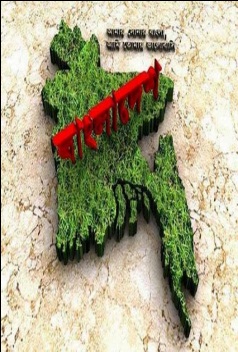 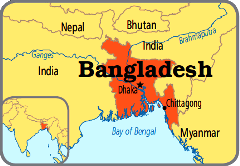 এই দুটি দেশের ঐতিহাসিক ও সাংস্কৃতিক সম্পর্কের সাথে কৃষি বৈচিত্র্যেরও অনেক মিল রয়েছে।
[Speaker Notes: স্লাইড নং-৭- এই স্লাইডের মাধ্যমে বাংলাদেশ ও ভারত  এই দুটি দেশের ঐতিহাসিক ও সাংস্কৃতিক সম্পর্কের সাথে কৃষি বৈচিত্র্যেরও অনেক মিল রয়েছে। তা দেখানো হয়েছে।]
কৃষিতে বাংলাদেশের চাইতে ভারত এগিয়ে
বাংলাদেশ
ভারত
[Speaker Notes: স্লাইড নং ৮: এই গ্রাফ দ্বারা বুঝানো হয়েছে বাংলাদেশের্ ও ভারতের কৃষির উন্নতি অর্থাৎ বাংলাদেশের চেয়ে ভারত কৃষিতে এগিয়ে।]
ধানসহ অন্যান্য শস্য,ডাল ফসল,ফুল-ফল,ভোজ্য তেলবীজসহ অন্যন্য মাঠ ও উদ্যান ফসল।
তুলনা
ভারতের কৃষি
বাংলাদেশের কৃষি
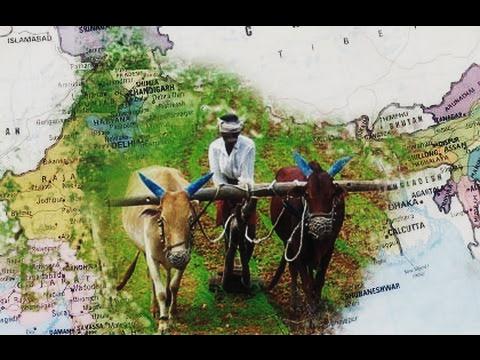 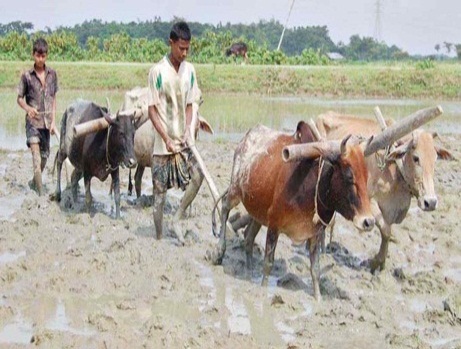 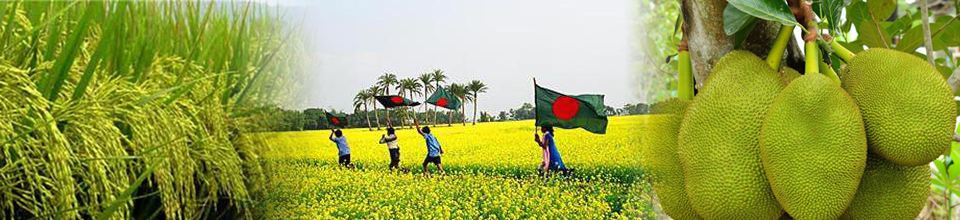 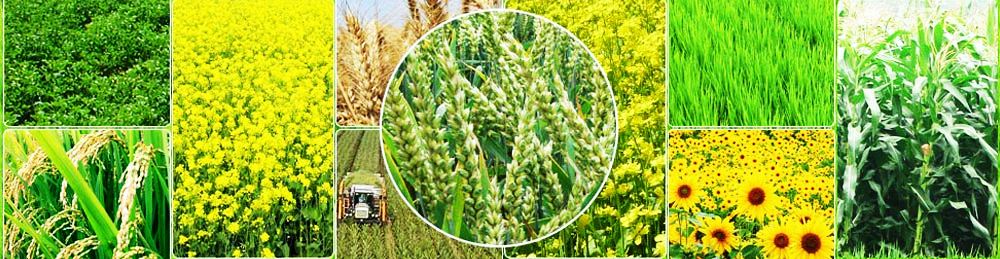 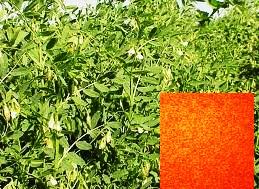 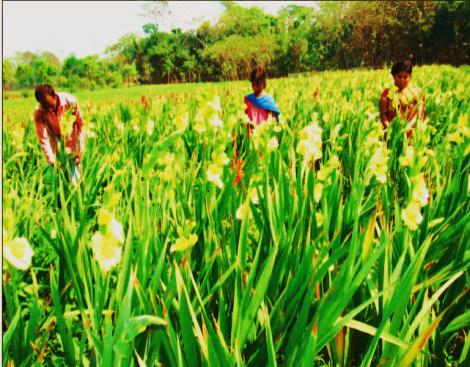 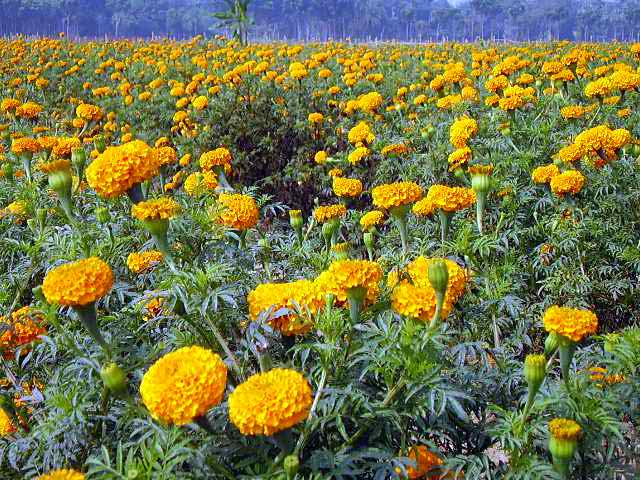 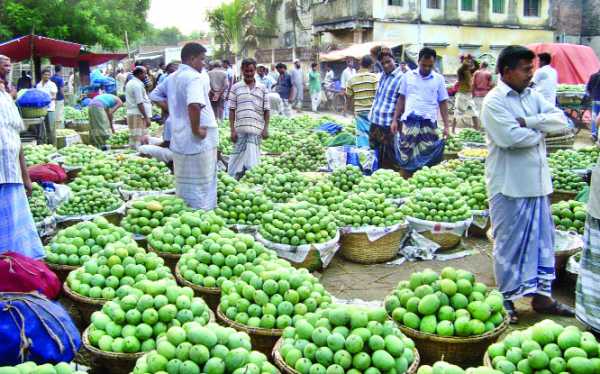 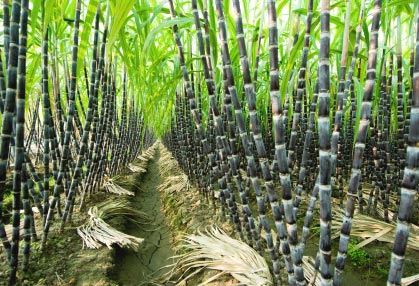 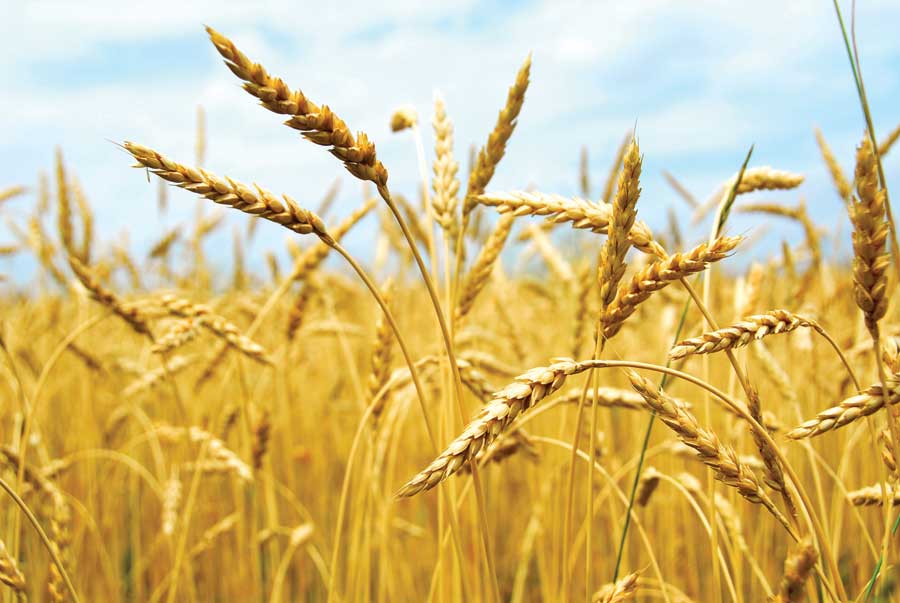 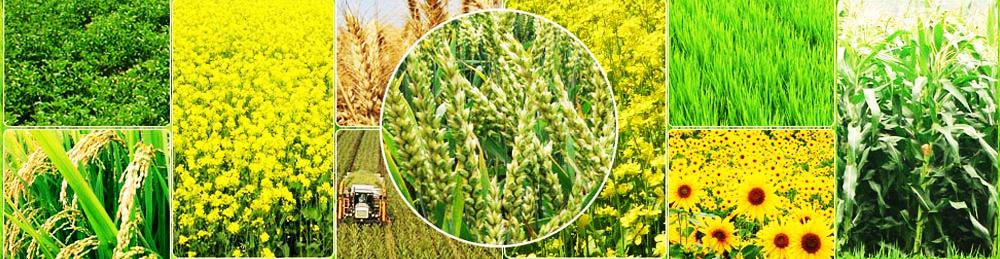 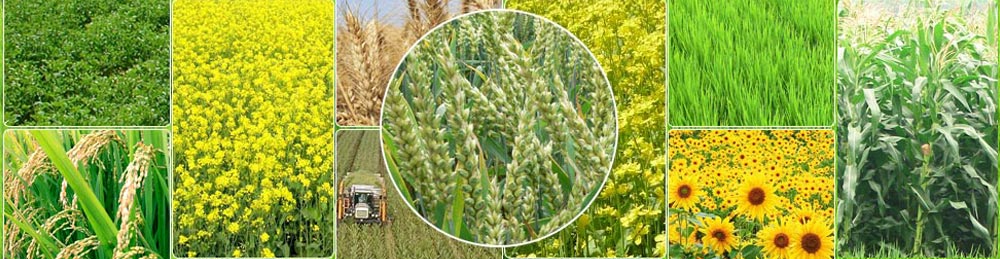 [Speaker Notes: স্লাইড নং- ৯ -এই স্লাইড দ্বারা বুঝানো হয়েছে বাংলাদেশের্ ও ভারতের কৃষির উন্নতি অর্থাৎ বাংলাদেশের চেয়ে ভারত কৃষিতে এগিয়ে।]
তুলা, সবজি মাঠ ও উদ্যান ফসল
ভারতের কৃষি
বাংলাদেশের কৃষি
তুলনা
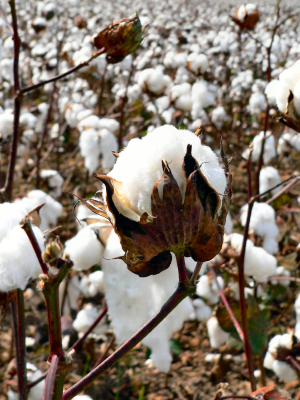 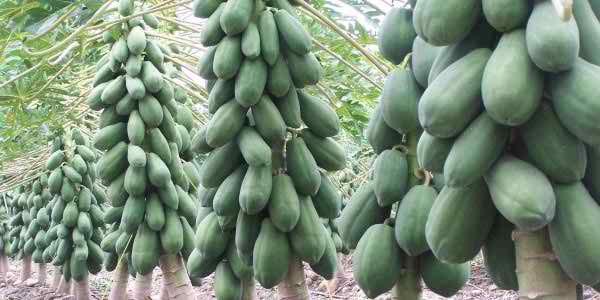 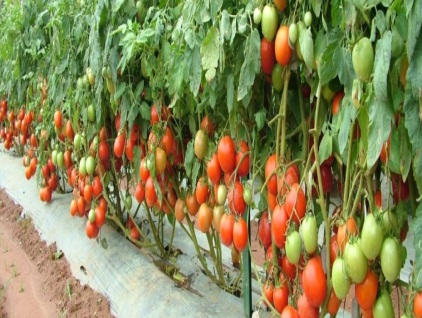 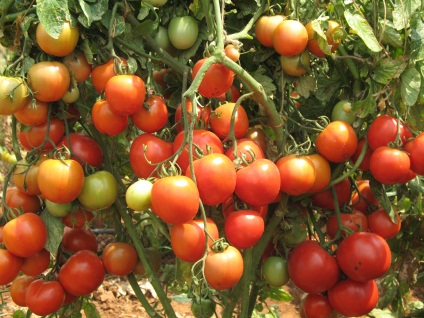 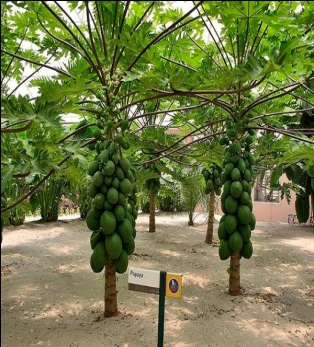 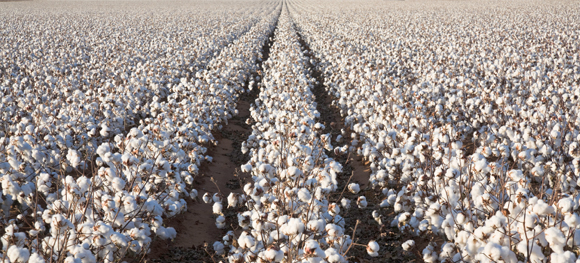 তুলনা
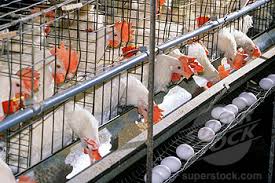 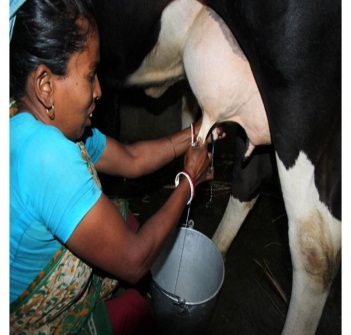 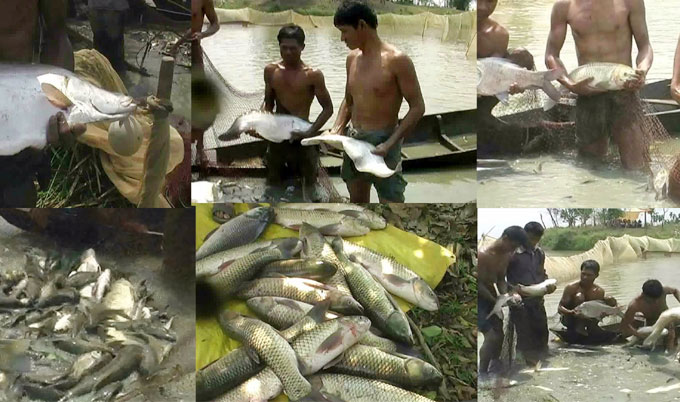 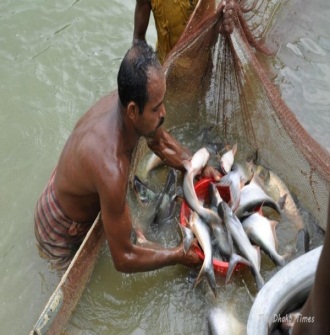 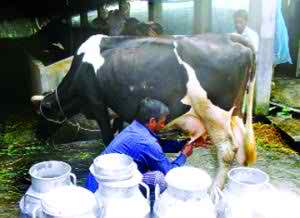 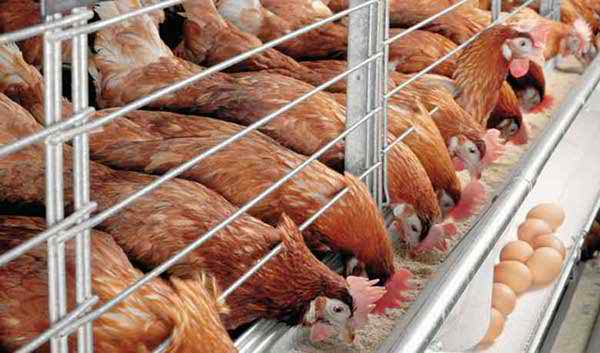 [Speaker Notes: স্লাইড নং- ১০ -এই স্লাইড দ্বারা বুঝানো হয়েছে বাংলাদেশের্ ও ভারতের কৃষির উন্নতি অর্থাৎ বাংলাদেশের চেয়ে ভারত কৃষিতে এগিয়ে।]
ভারতে রয়েছে বিশ্বের সর্ববৃহৎ ডেইরি সমবায় প্রতিষ্ঠান
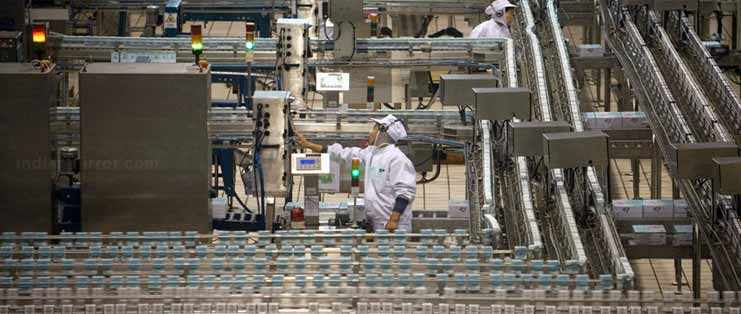 [Speaker Notes: স্লাইড নং-১১-এই স্লাইডের মাধ্যমে ভারতে রয়েছে বিশ্বের সর্ববৃহৎ ডেইরি সমবায় প্রতিষ্ঠান যা বাকি বিশ্বের  অনুকরণীয় উদাহরণ তা দেখানো হয়েছে।]
ভারতীয় বিজ্ঞানীরা শুধু ভারতীয় কৃষিকেই নয় বিশ্বের কৃষিকেও নেতৃত্ব দিচ্ছেন।
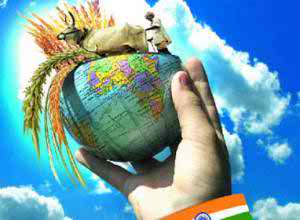 একটি কারণঃ ভারতের কৃষক বাংলাদেশের কৃষকদের চাইতে অনেক সংগঠিত।
অপর কারণঃ কৃষিবিজ্ঞান ও প্রকৌশলের ভারতে অভূতপূর্ব অগ্রগতি।
পরিবর্তনের ধারার কারণ—২ টি
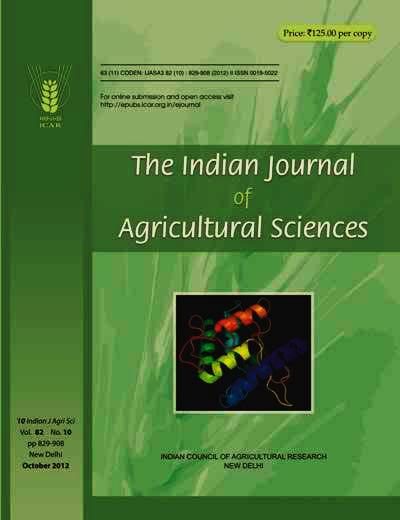 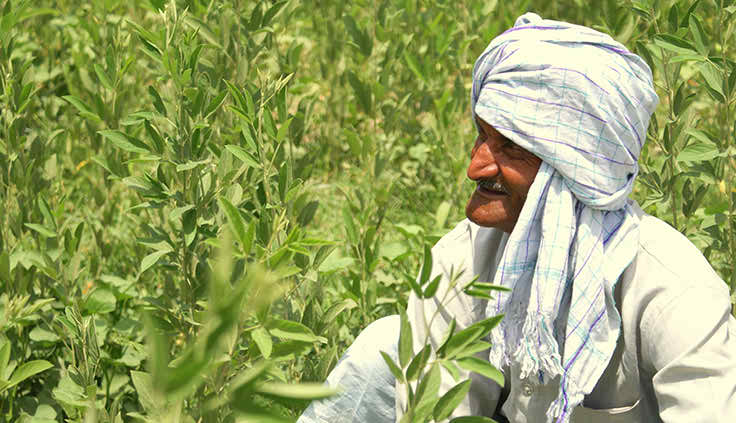 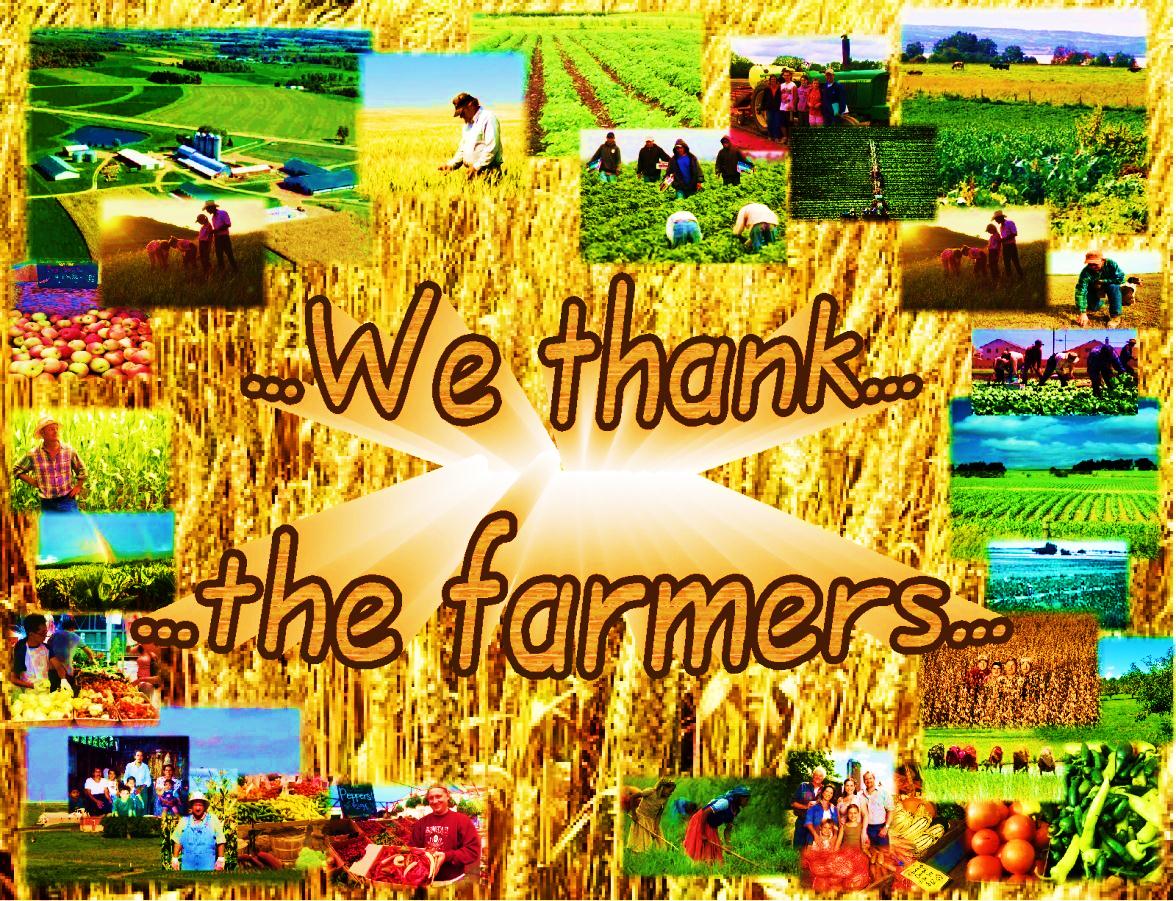 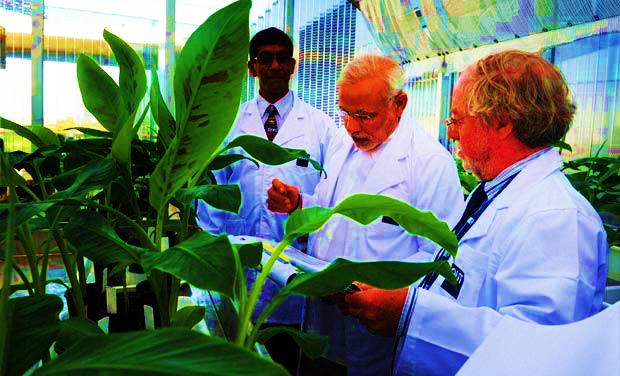 [Speaker Notes: স্লাইড নং-১২- এই স্লাইডের মাধ্যমে পরিবর্তনের ধারার কারণ—২ টি - একটি কারণঃ ভারতের কৃষক বাংলাদেশের কৃষকদের চাইতে অনেক সংগঠিত, অপর কারণঃ কৃষিবিজ্ঞান ও প্রকৌশলের ভারতে অভূতপূর্ব অগ্রগতি এবং ভারতীয় বিজ্ঞানীরা শুধু ভারতীয় কৃষিকেই নয় বিশ্বের কৃষিকেও নেতৃত্ব দিচ্ছেন। 
 তা দেখানো হয়েছে।]
বাংলাদেশের প্রায় ৫০ গুণ বড় ভারত।
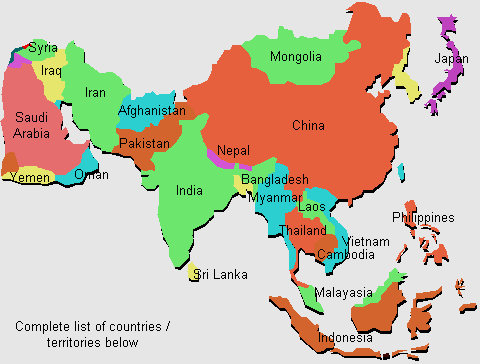 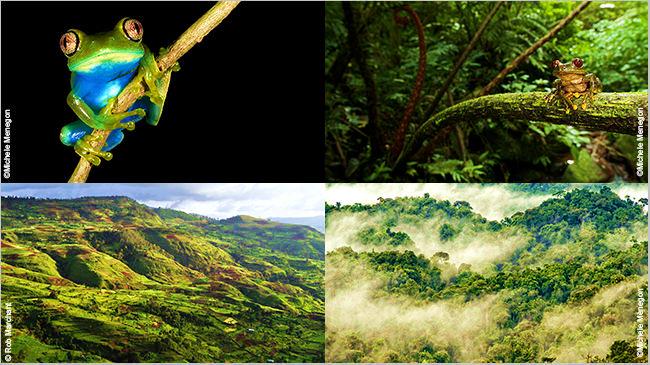 ভারতের কৃষি পরিবেশের বৈচিত্র্য
[Speaker Notes: স্লাইড নং-১৩- এই স্লাইডের মাধ্যমে বাংলাদেশের প্রায় ৫০ গুণ বড় ভারত এবং ভারতের কৃষি  পরিবেশের বৈচিত্র্য দেখানো হয়েছে।]
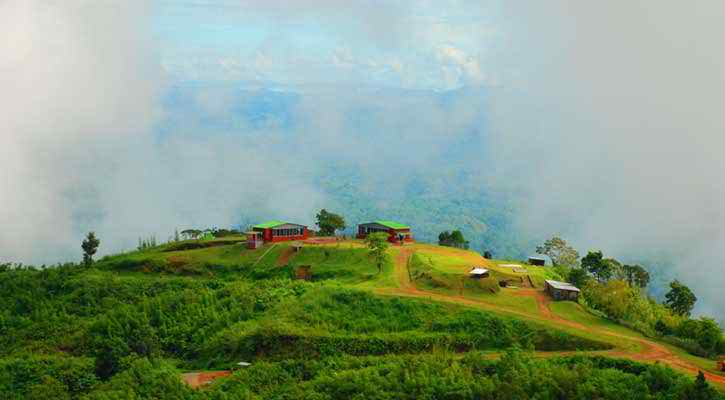 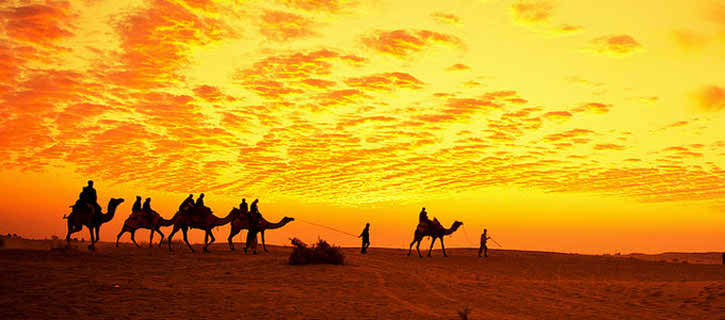 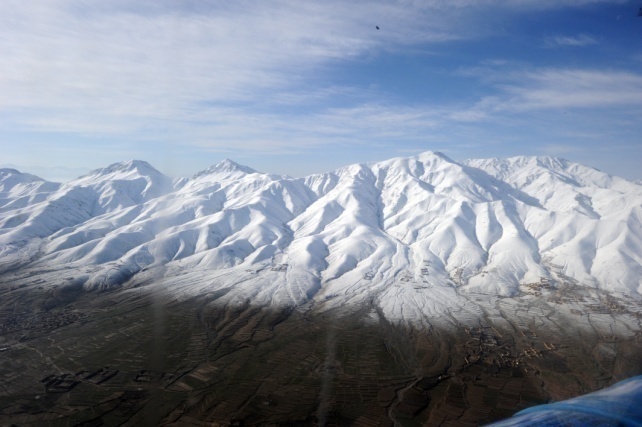 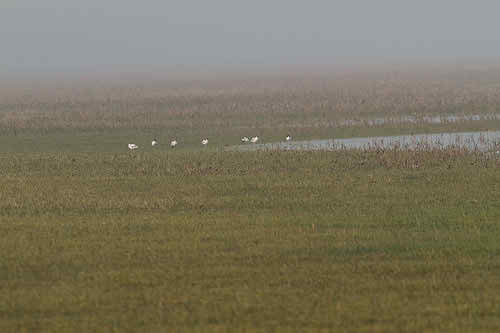 মরু অঞ্চল
বরফাবৃত অঞ্চল
নিচু জলাভূমি
পার্বত্য অসমতল ভূমি
অনুর্বর খরাপ্রবণ এলাকা
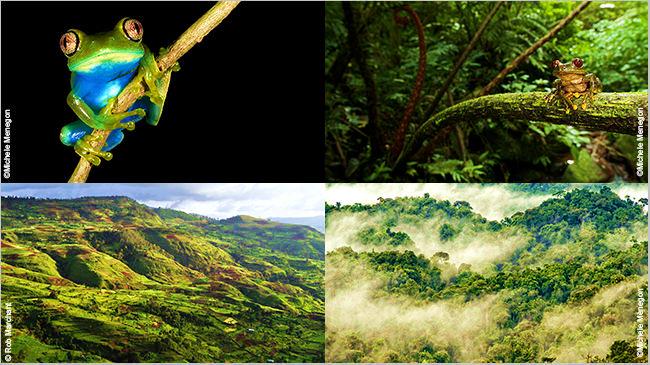 নদীবিধৌত উর্বর অঞ্চল
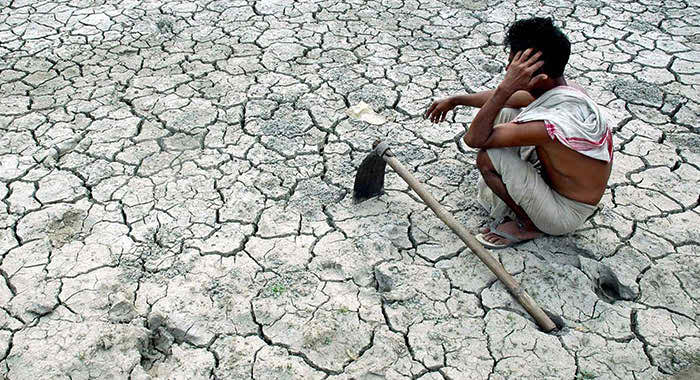 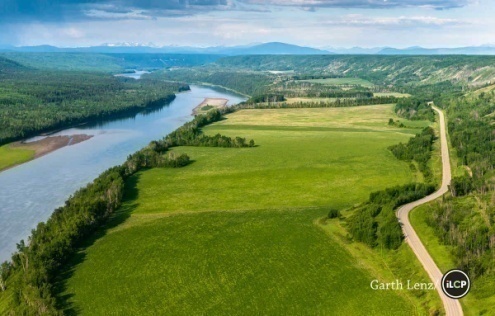 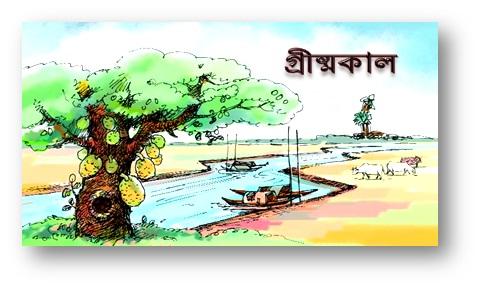 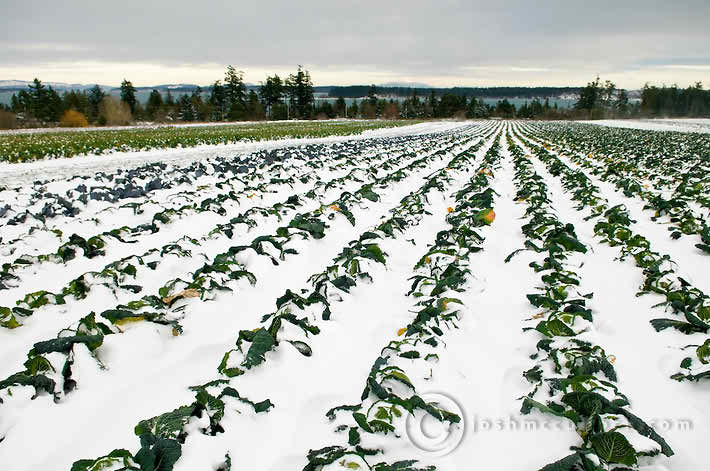 ভারতে এক অঞ্চলে যখন তুষারস্নাত শীতকাল
তখন অন্য অঞ্চলে গ্রীষ্ম বা বসন্তকাল
[Speaker Notes: স্লাইড নং-১৪- এই স্লাইডের মাধ্যমে কৃষি পরিবেশের বৈচিত্র্যে- মরু অঞ্চল থেকে শুরু করে বরফাবৃত অঞ্চল, নিচু জলাভূমি  থেকে শুরু করে পার্বত্য অসমতল ভূমি , অনুর্বর খরাপ্রবণ এলাকা থেকে শুরু করে নদীবিধৌত উর্বর অঞ্চল এবং  ভারতে এক অঞ্চলে যখন তুষারস্নাত শীতকাল তখন অন্য অঞ্চলে গ্রীষ্ম বা বসন্তকাল এনিমেশনের মাধ্যমে দেখানো হয়েছে।]
কৃষিতে ফসলের দিক থেকে ভারত ও বাংলাদেশ উভয় জমির ইউনিট প্রতি গড় উৎপাদন কাছাকাছি।
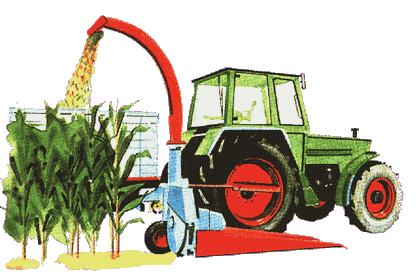 ভারতের  কিছু  কিছু রাজ্যের জমির ইউনিট প্রতি গড় উৎপাদন  এদের চেয়ে অনেক উঁচু।
জমির ইউনিট প্রতি গড় উৎপাদন
পাঞ্জাব
বাংলাদেশ
ভারত
হরিয়ানা
[Speaker Notes: স্লাইড নং ১৫: এই গ্রাফ দ্বারা বুঝানো হয়েছে কৃষিতে ফসলের দিক থেকে ভারত ও বাংলাদেশ উভয় জমির ইউনিট প্রতি গড় উৎপাদন কাছাকাছি, ভারতের  কিছু  কিছু রাজ্যের জমির ইউনিট প্রতি গড় উৎপাদন  এদের চেয়ে অনেক উঁচু। তা দেখানো হয়েছে।]
বাংলাদেশী কৃষি পণ্য পাট,চামড়া,ইলিশ
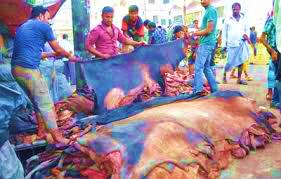 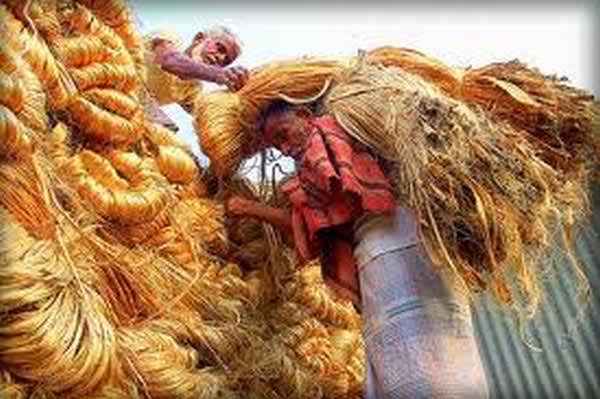 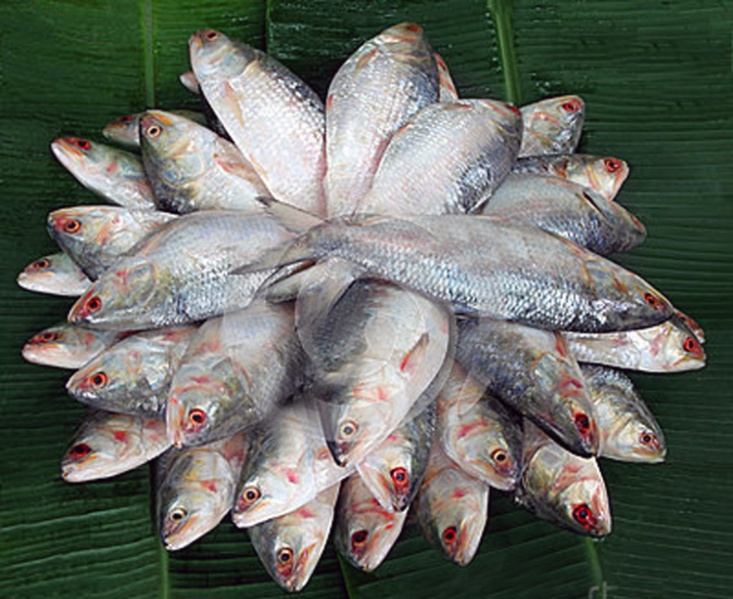 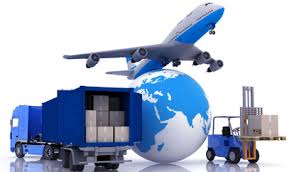 পাট,চামড়া,ইলিশ ইত্যাদি কৃষি পণ্য ছাড়া অন্য সকল কৃষিপণ্য ভারত থেকে বাংলাদেশে রপ্তানি হয়।
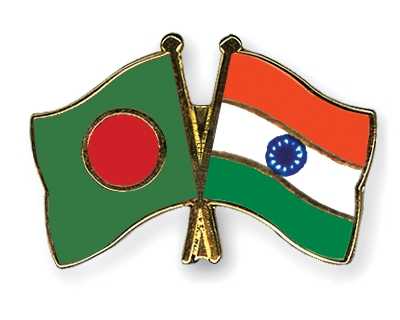 রপ্তানি করা হয়
[Speaker Notes: স্লাইড নং ১৬: এই স্লাইডের মাধ্যমে পাট,চামড়া,ইলিশ ইত্যাদি কৃষি পণ্য ছাড়া অন্য সকল কৃষিপণ্য ভারত থেকে বাংলাদেশে রপ্তানি হয় তা দেখানো হবে।]
জোড়ায় কাজ
ভারতের সর্বত্র প্রায় সব ধরনের ফসল সারা বছর কেন উৎপাদিত হচ্ছে?
[Speaker Notes: স্লাইড নং ১৭-]
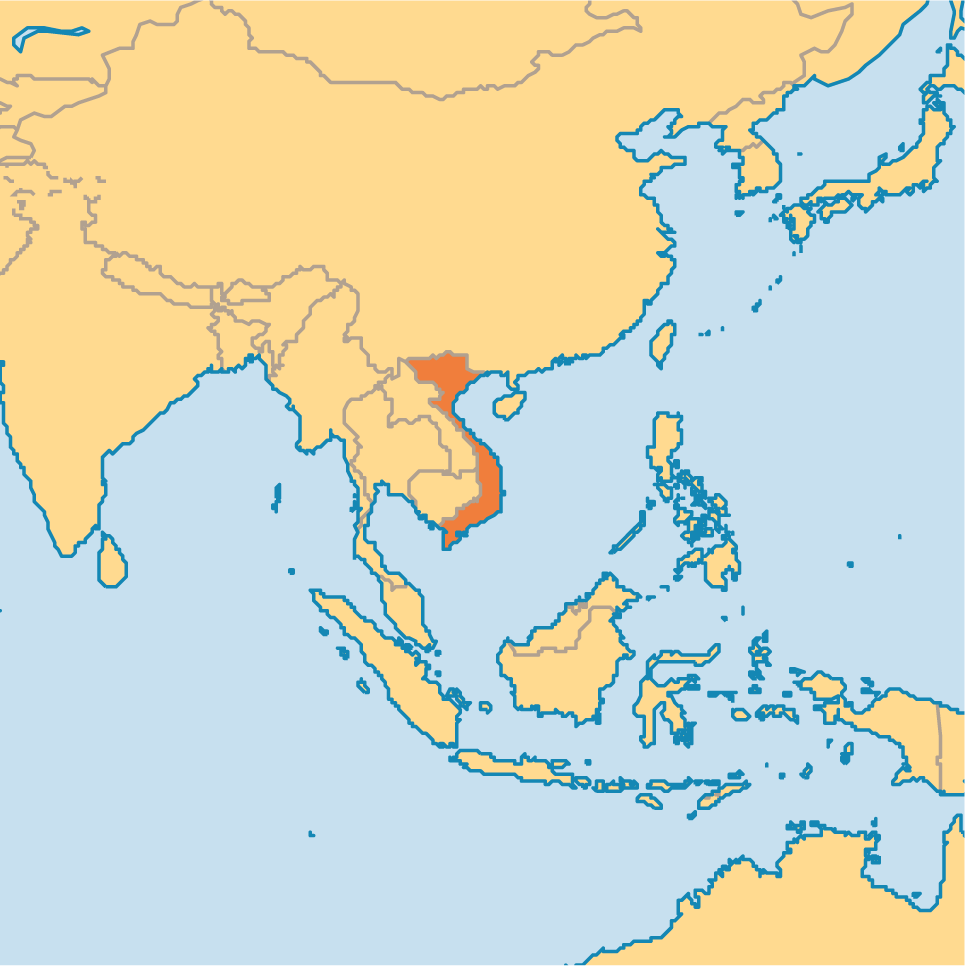 বাংলাদেশ
ভিয়েতনাম
[Speaker Notes: স্লাইড নং ১৮- এই স্লাইডে বাংলাদেশ এবং ভিয়েতনাম মানচিত্রে দেখানো হয়েছে।]
বাংলাদেশ ও ভিয়েতনামের বড় মিল কৃষিতে ধান উৎপাদন
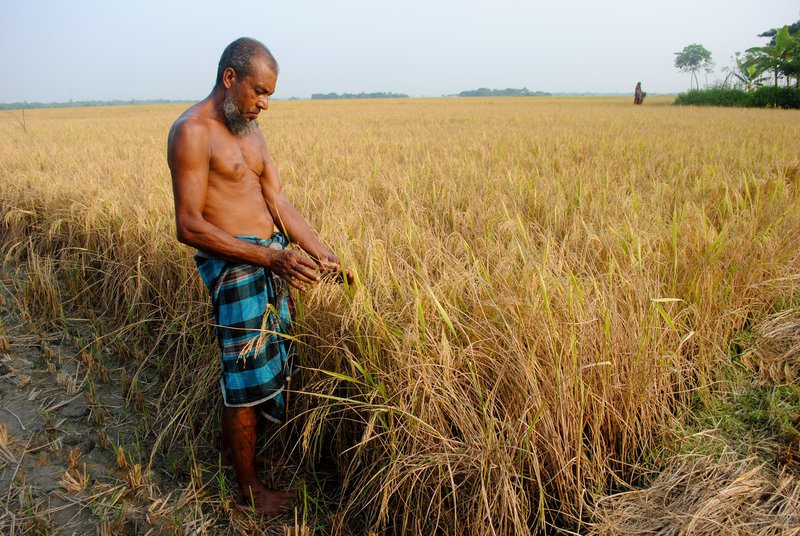 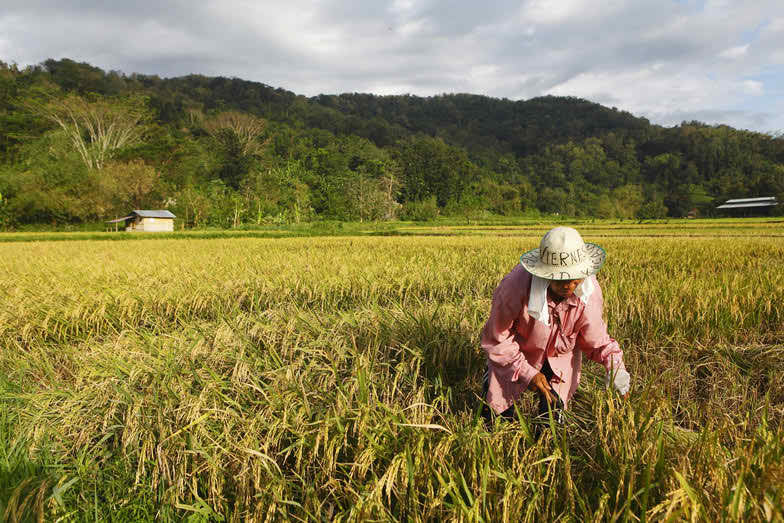 ২৫ বছর আগে ভিয়েতনামের কৃষি উৎপাদন অনাগ্রসর ও দুর্বল ছিল।
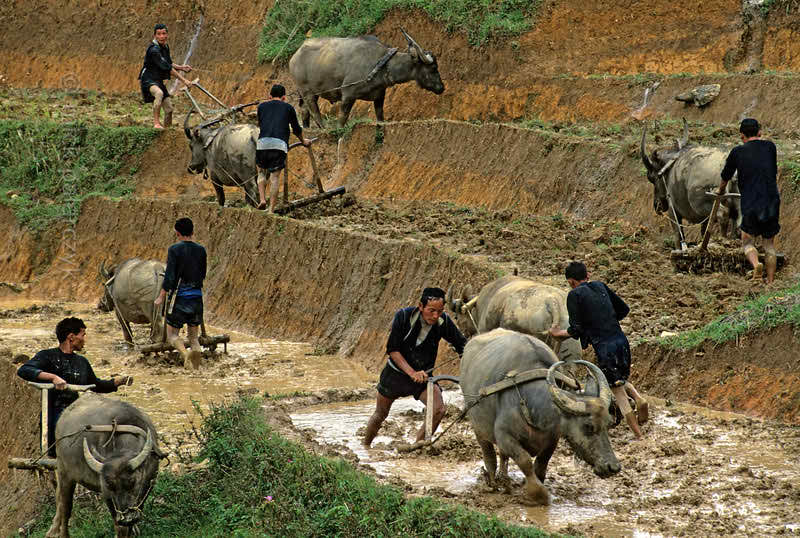 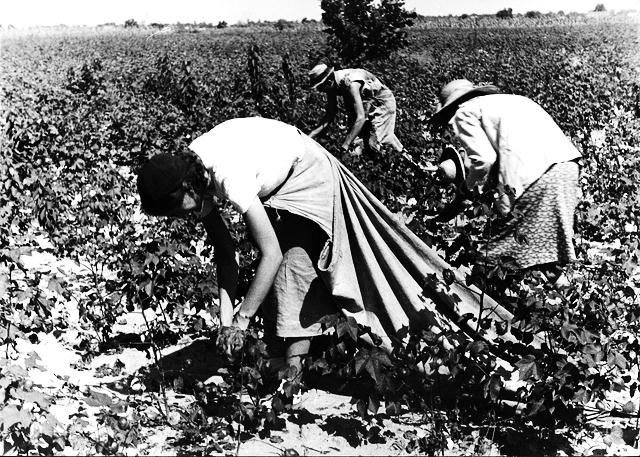 ভিয়েতনামের কৃষি সমাজ
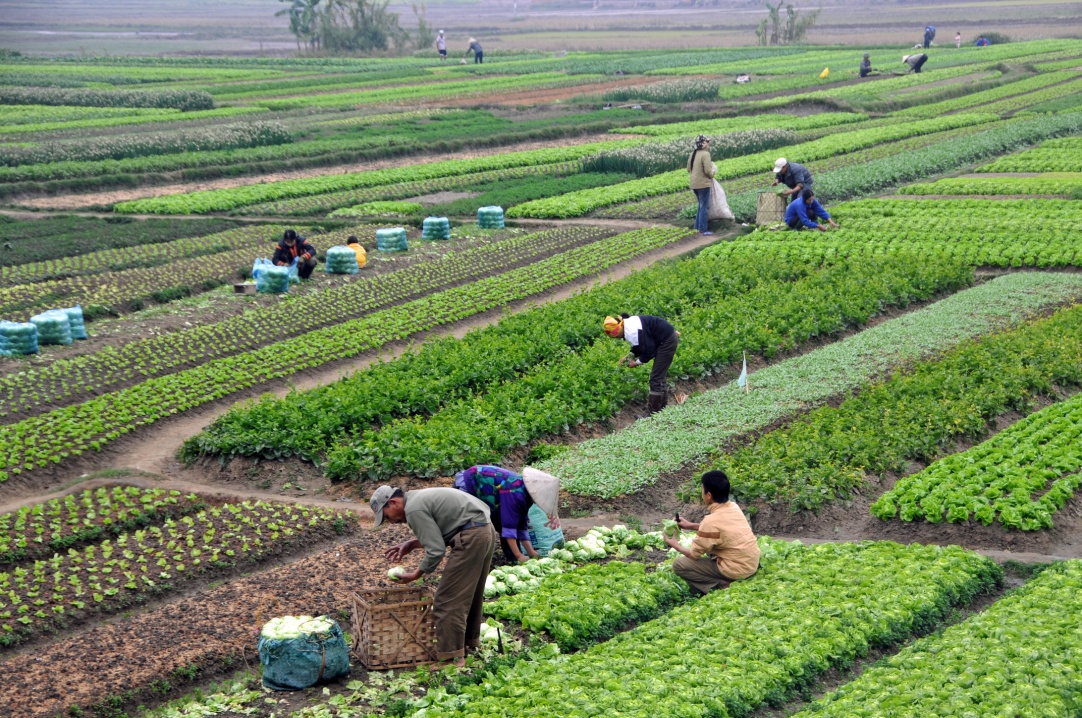 বর্তমানে ভিয়েতনামের কৃষি অগ্রগতির মূল প্রধান কারন হল সংগঠিত কৃষক সমাজ।
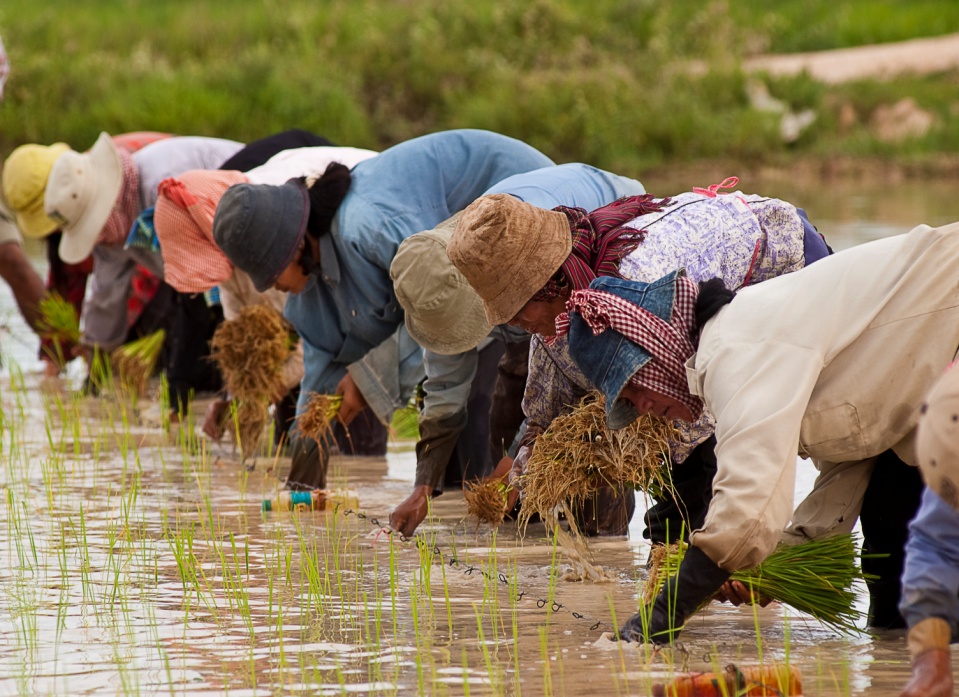 [Speaker Notes: স্লাইড নং: ১৯-এই স্লাইডের মাধ্যমে বাংলাদেশ ও ভিয়েতনামের বড় মিল কৃষিতে ধান উৎপাদন , ২৫ বছর আগে ভিয়েতনামের কৃষি উৎপাদন অনাগ্রসর ও দুর্বল ছিল বর্তমানে ভিয়েতনামের কৃষি অগ্রগতির মূল প্রধান কারন হল সংগঠিত কৃষক সমাজ।।তা দেখানো হয়েছে।]
ভিয়েতনামের কৃষি সমবায় সংগঠনগুলো অত্যন্ত শক্তিশালী ও সৃজনশীল
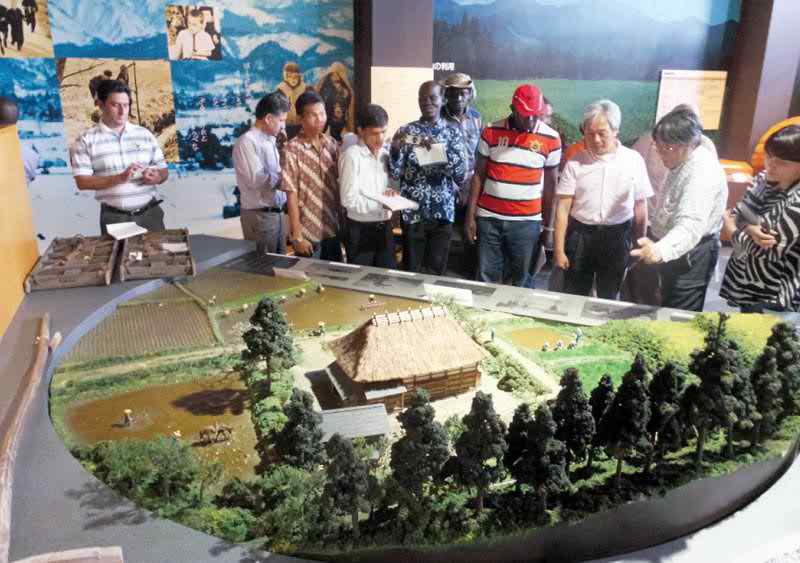 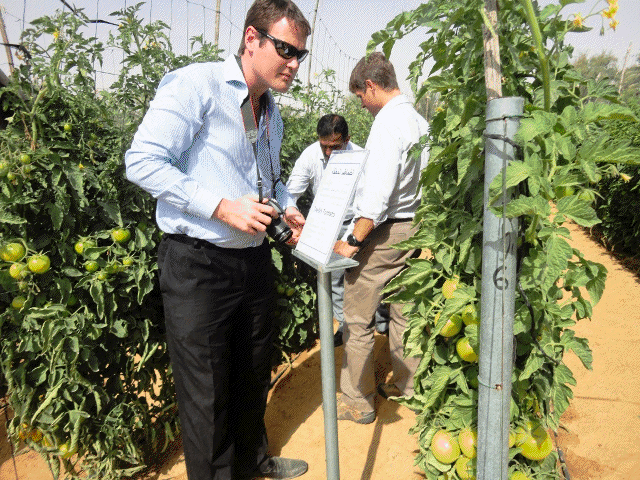 ভিয়েতনামের কৃষি সমবায় সংগঠন
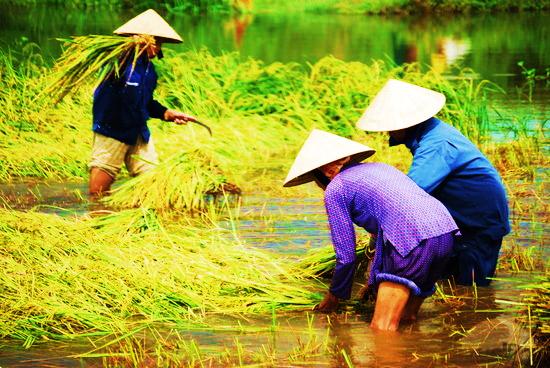 ভিয়েতনামের প্রত্যেক কৃষক কোন না কোন সংগঠনের সংগে জড়ীত।
[Speaker Notes: স্লাইড নং-২০- এই স্লাইডের মাধ্যমে ভিয়েতনামের কৃষি সমবায় সংগঠনগুলো অত্যন্ত শক্তিশালী ও সৃজনশীল এবং ভিয়েতনামের প্রত্যেক কৃষক কোন না কোন সংগঠনের সংগে জড়ীত। তা দেখানো হয়েছে ।]
ভিয়েতনামের কৃষির সংগঠনগুলো শক্তিশালী হওয়ায়-
স্থানীয় সরকারের বাৎসরিক ব্যয়ের ৫০%যোগান দেয় কৃষি সংগঠনগুলো
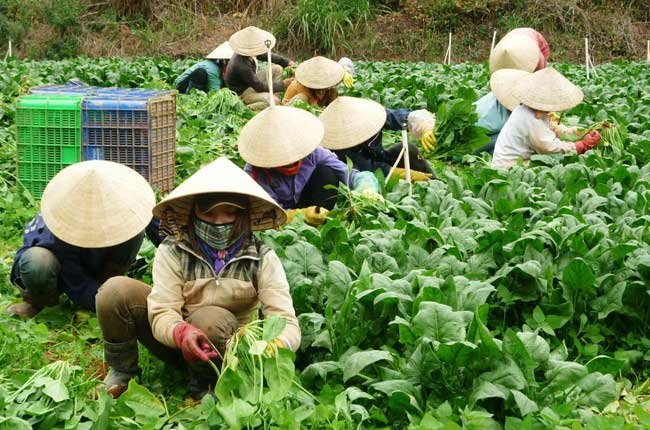 স্থানীয় কৃষি গবেষণা ও কৃষি সম্প্রসারণপ্রতিষ্ঠান আর্থিক সহায়তা প্রদান করেন।
[Speaker Notes: স্লাইড নং ২১- এই স্লাইডের মাধ্যমে ভিয়েতনামের কৃষির সংগঠনগুলো শক্তিশালী হওয়ায়- স্থানীয় সরকারের বাৎসরিক ব্যয়ের ৫০%যোগান দেয় কৃষি সংগঠনগুলো , স্থানীয় কৃষি গবেষণা ও কৃষি সম্প্রসারণ প্রতিষ্ঠান আর্থিক সহায়তা প্রদান করেন। তা দেখানো হয়েছে।]
দলগত কাজ
বাংলাদেশের কৃষির অগ্রগতির সাথে ভারতের কৃষির অগ্রগতির তুলনামূলক আলোচনা খাতায় চার্ট আকারে লিখ।
[Speaker Notes: স্লাইড নং ২২-]
মূল্যায়ন
১। বাংলাদেশের তুলনায় ভারত কতগুন বড়?
২।বাংলাদেশের কোন কোন  কৃষি পণ্য ভারতে রপ্তানি হয়?
৩। ভিয়েতনামের কৃষি সমবায়গুলো সরকারের বাৎসরিক ব্যয়ের কত অংশ যোগান দেয়?
[Speaker Notes: স্লাইড নং ২৩-]
বাড়ীর কাজ
ভিয়েতনামের কৃষকদের অগ্রগতি এবং ভারত কৃষিতে উন্নতি লাভ করার কারণ ব্যাখ্যা কর।
[Speaker Notes: স্লাইড নং ২৪-]
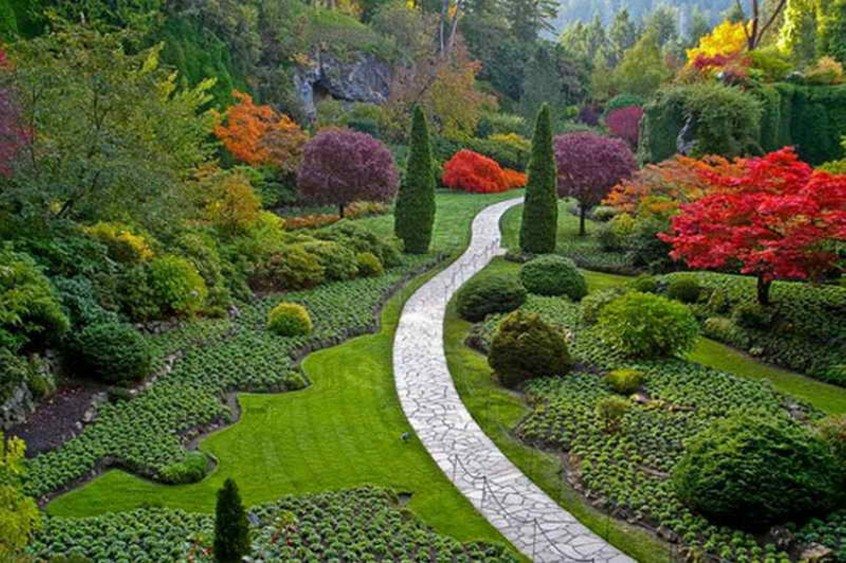 সকলকে ধন্যবাদ
[Speaker Notes: স্লাইড নং- ২৫ –সমাপ্তি।]